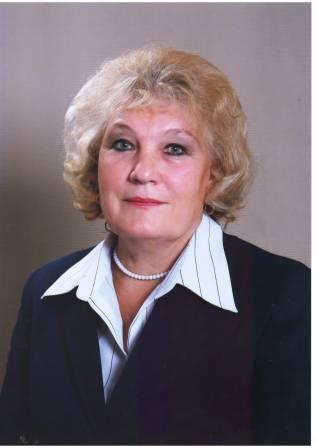 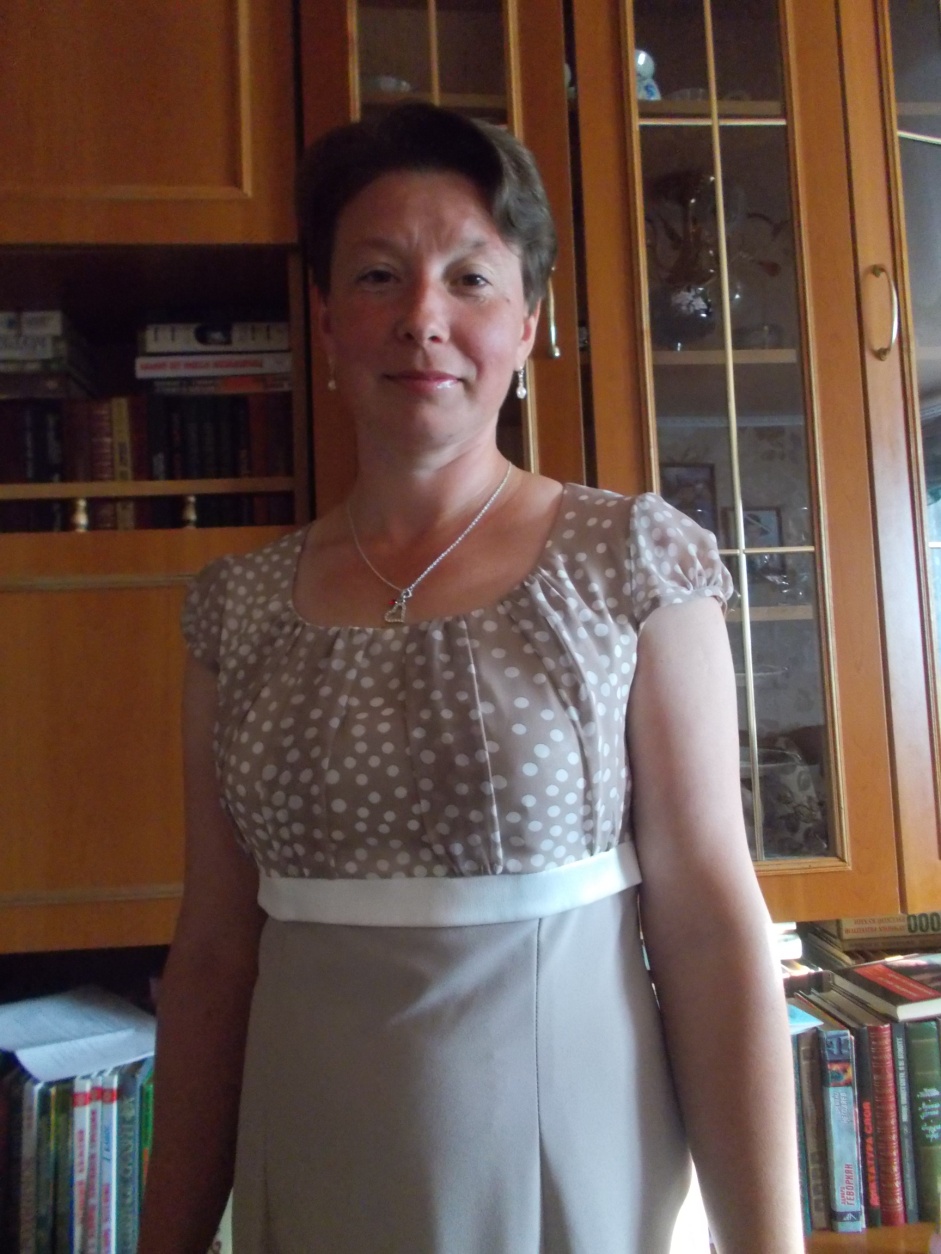 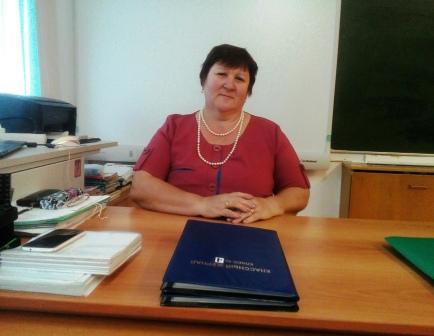 Педагогический коллектив
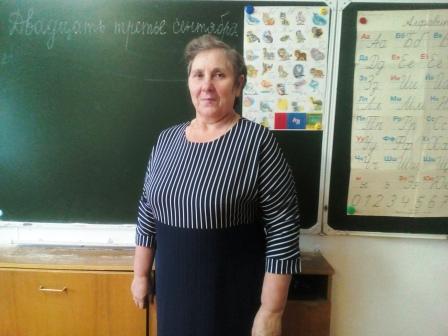 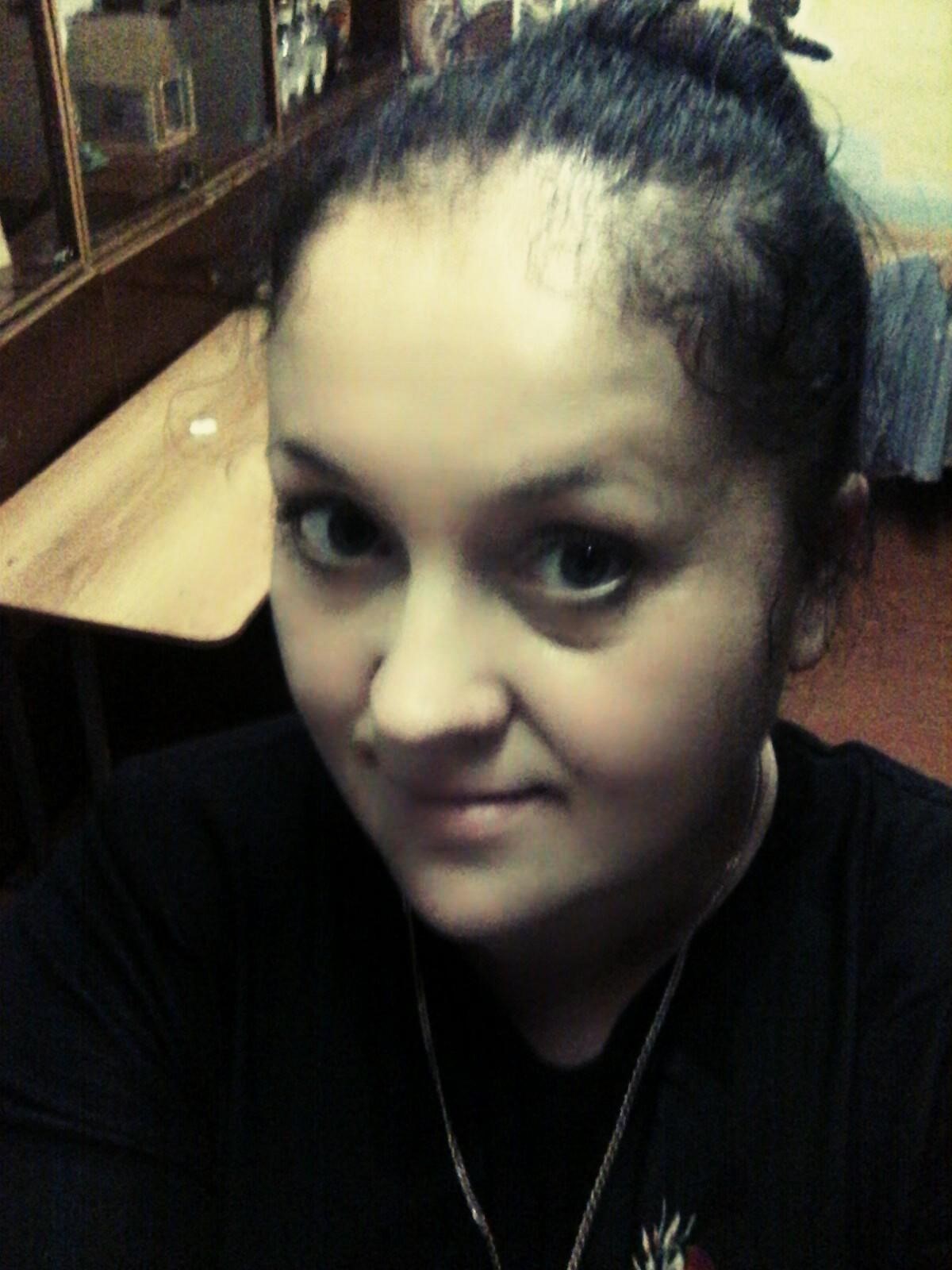 МОУ СОШ с. Красная Дубрава
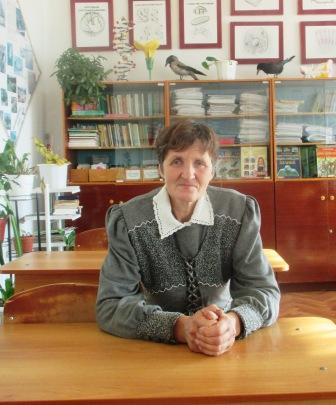 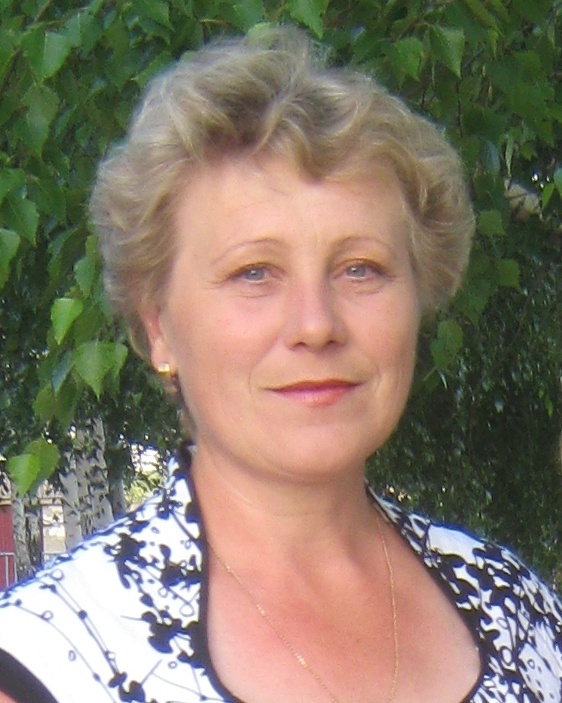 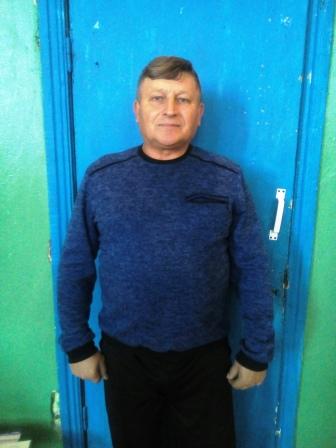 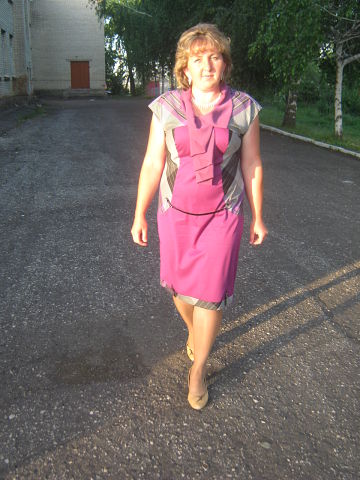 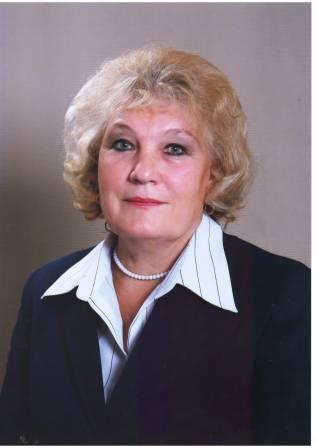 Пронякина Татьяна Васильевна
директор школы
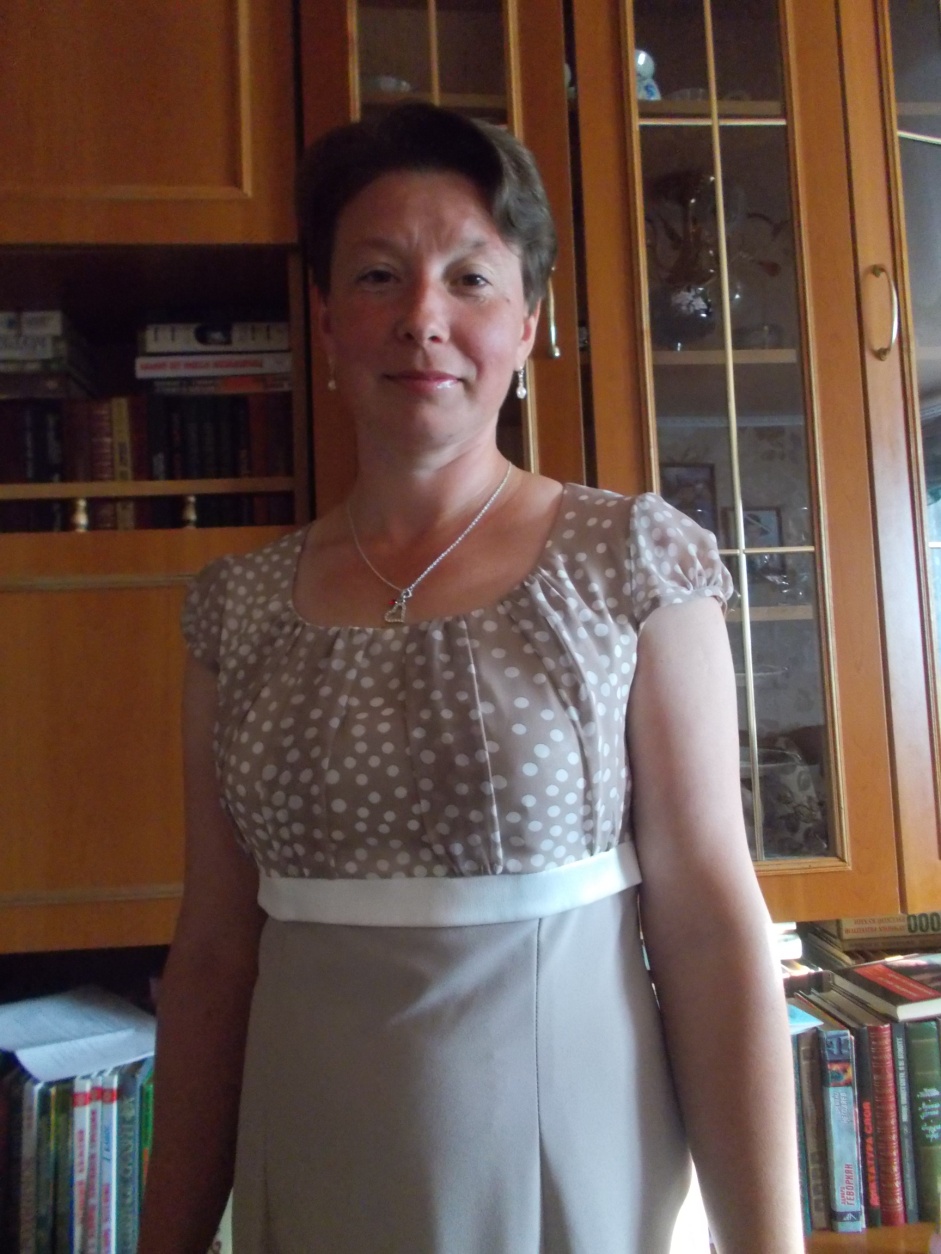 Неволина Надежда Васильевна
учитель биологии, химии
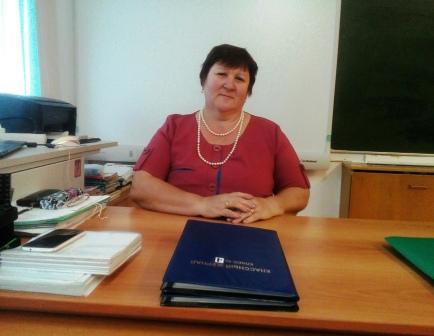 Леухина Антонина Васильевна
учитель начальных классов
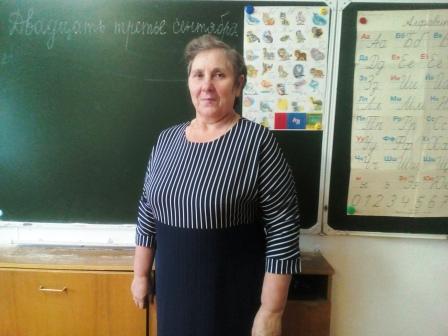 Неволина Клавдия Федоровна
учитель 
начальных
 классов
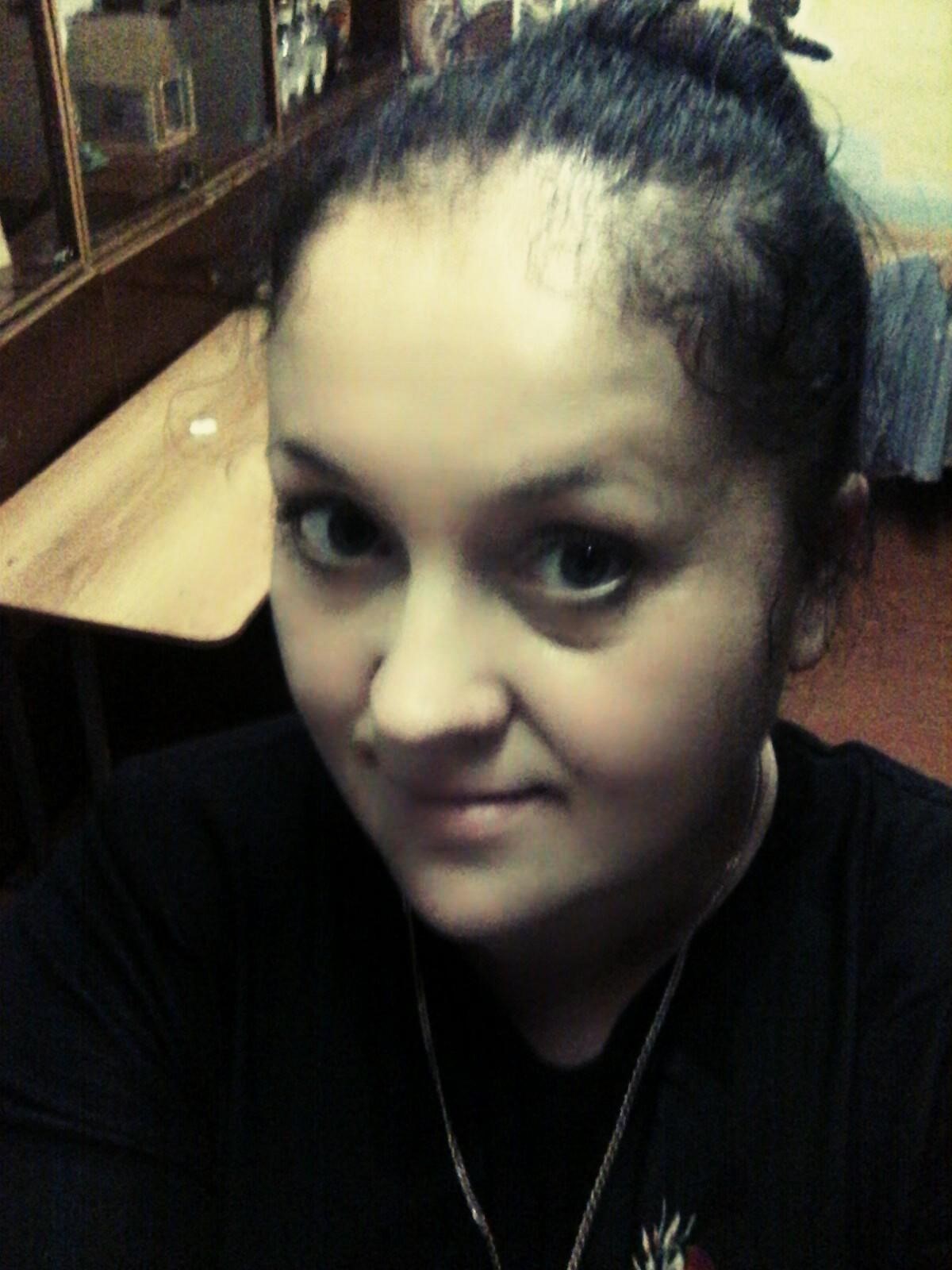 Брешева Ольга Васильевна
учитель 
географии
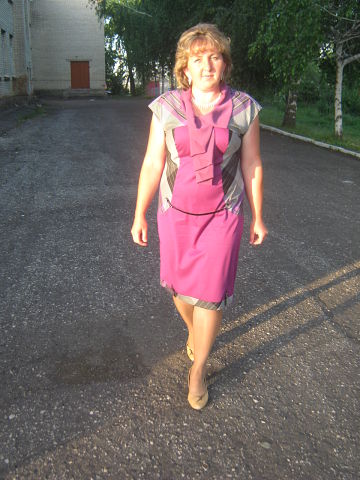 Иванцова Татьяна Николаевна
учитель
 русского языка и литературы
Нестеркина Любовь Ивановна
учитель математики
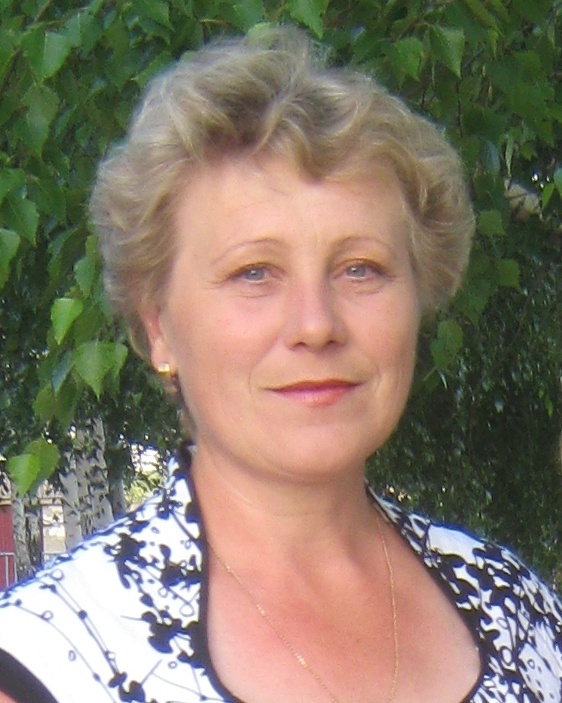 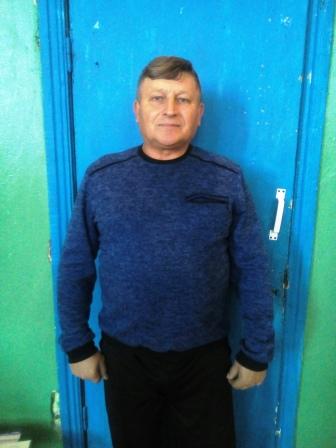 Акулин Николай Алексеевич
учитель физической культуры
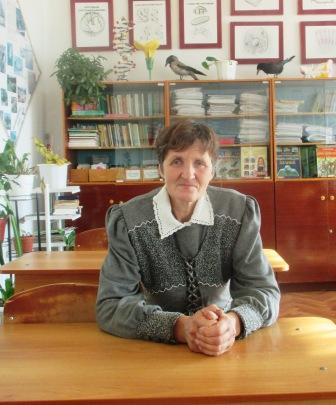 Мишина Нина Петровна
учитель физики и информатики